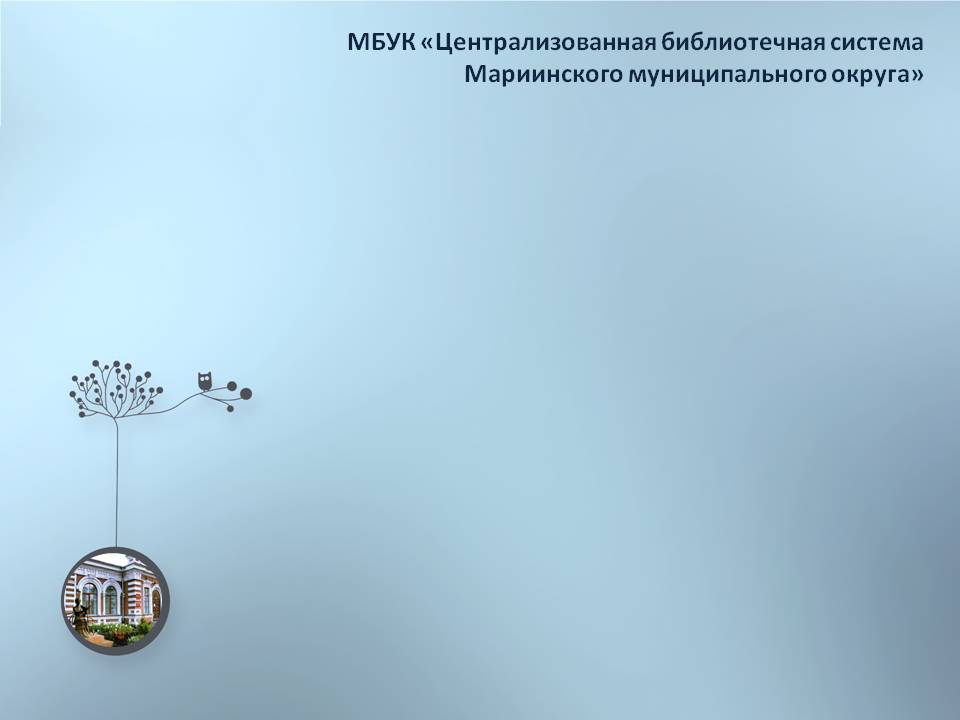 Первомайская сельская  библиотека: год в модельном статусе
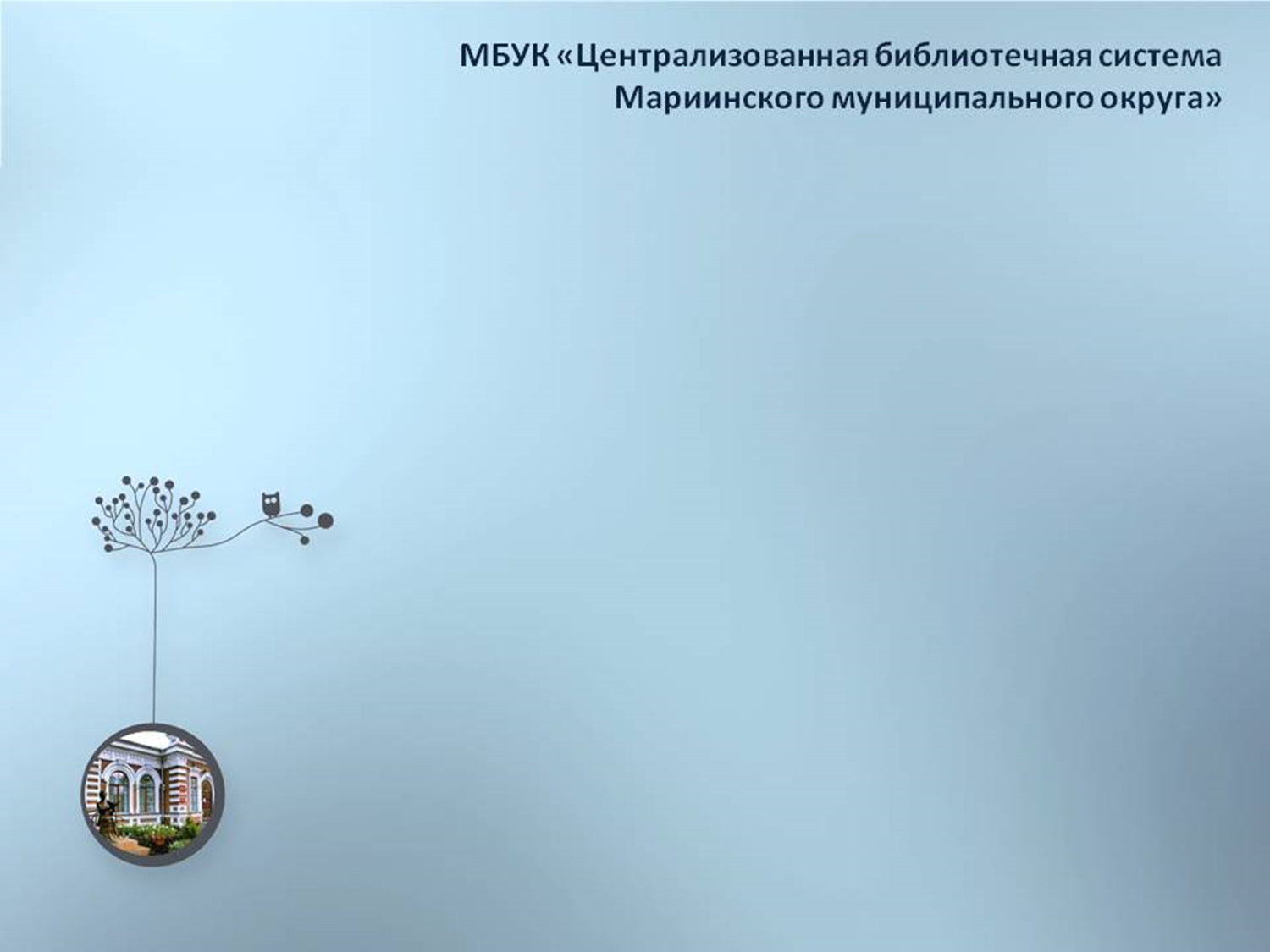 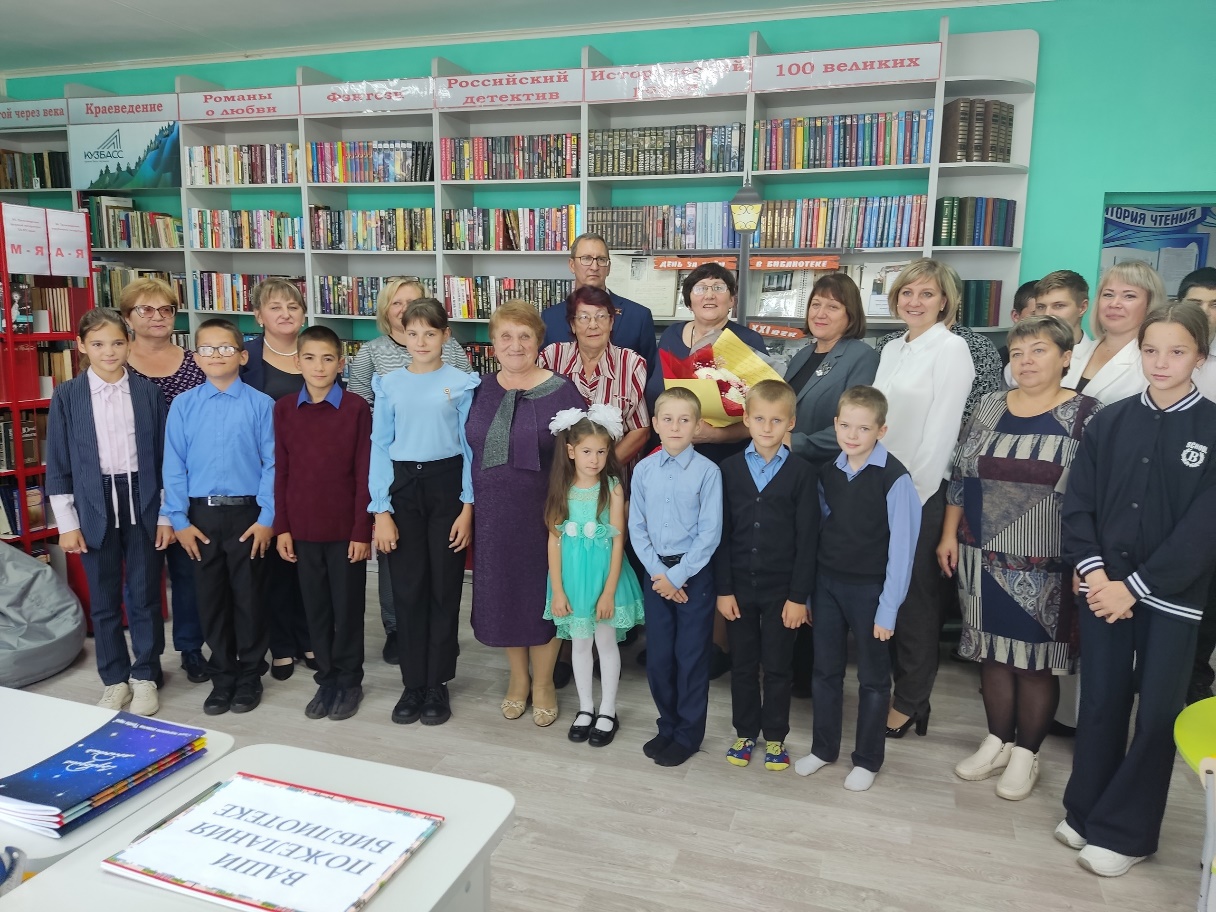 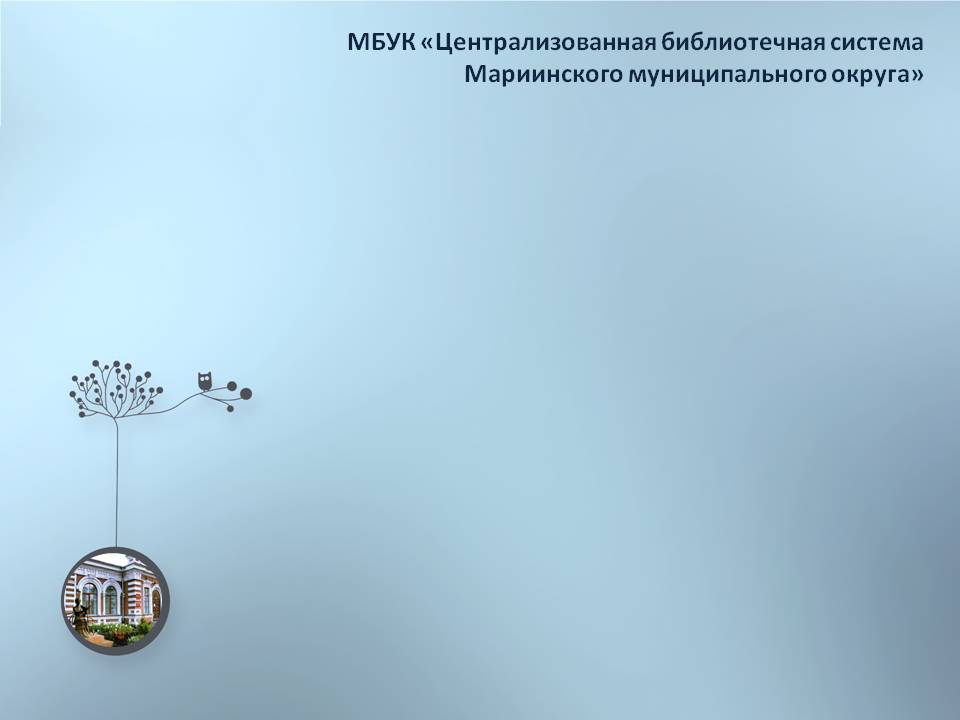 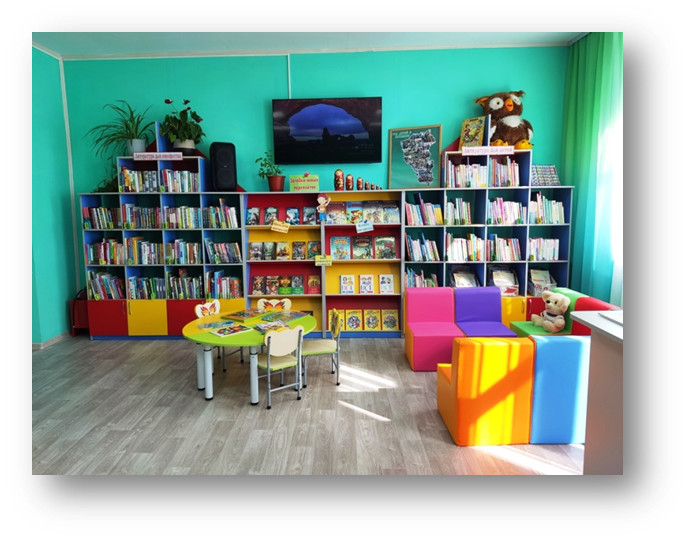 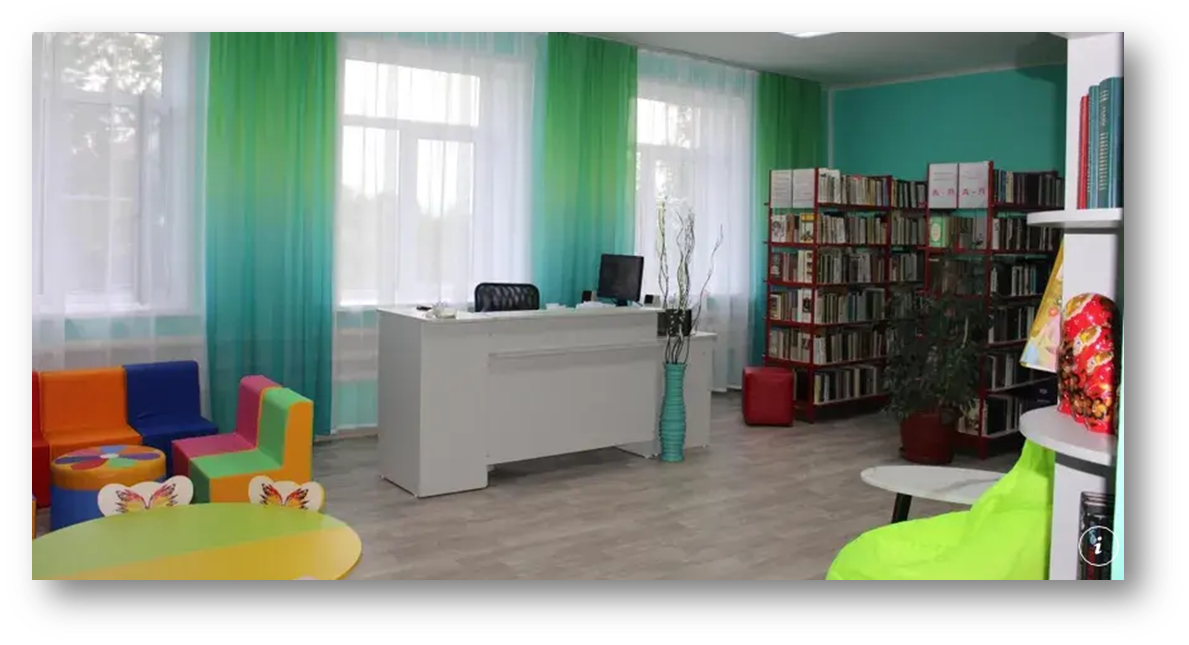 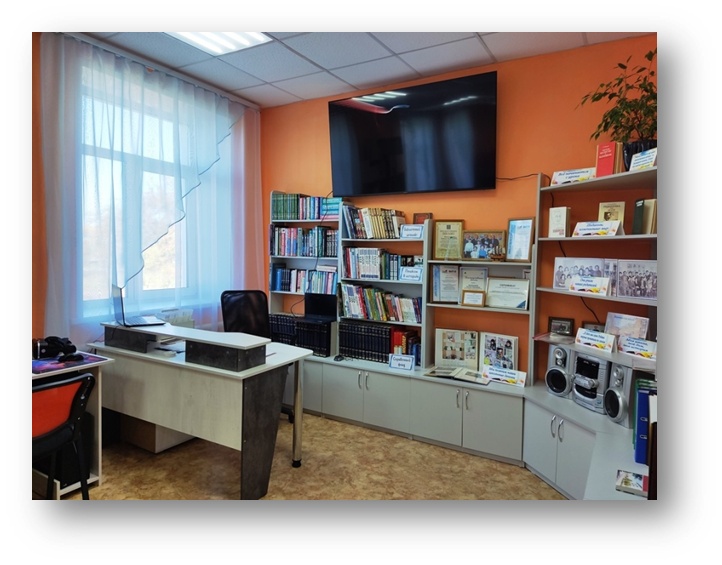 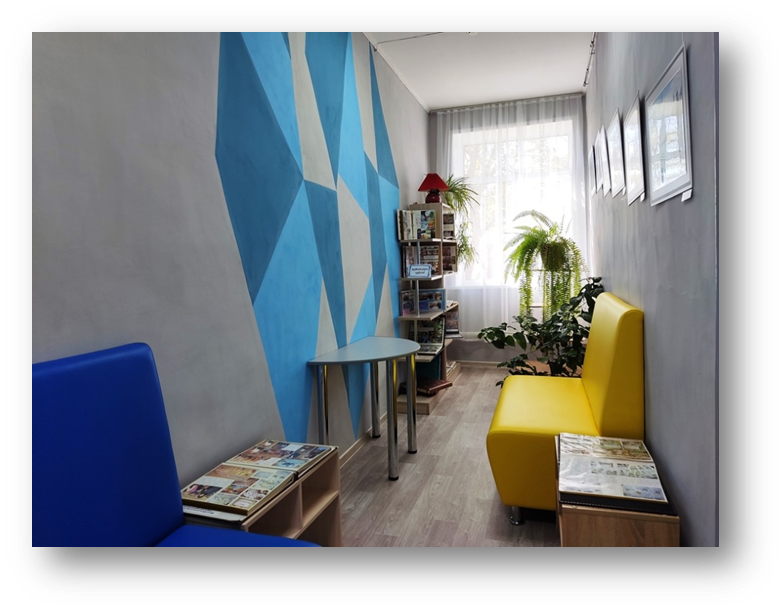 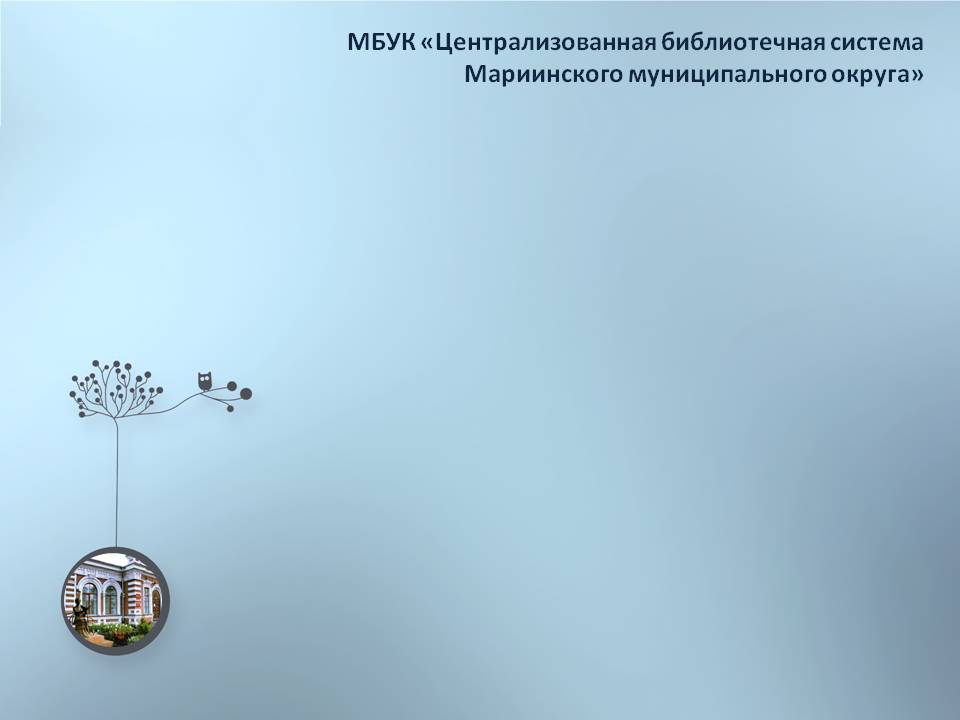 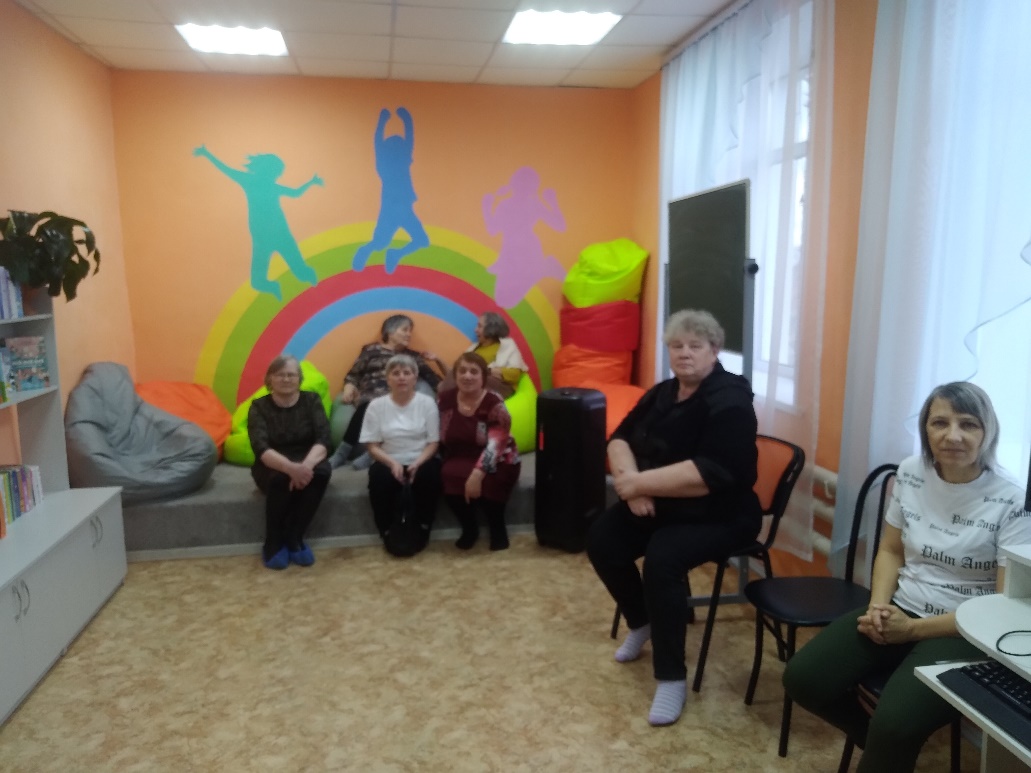 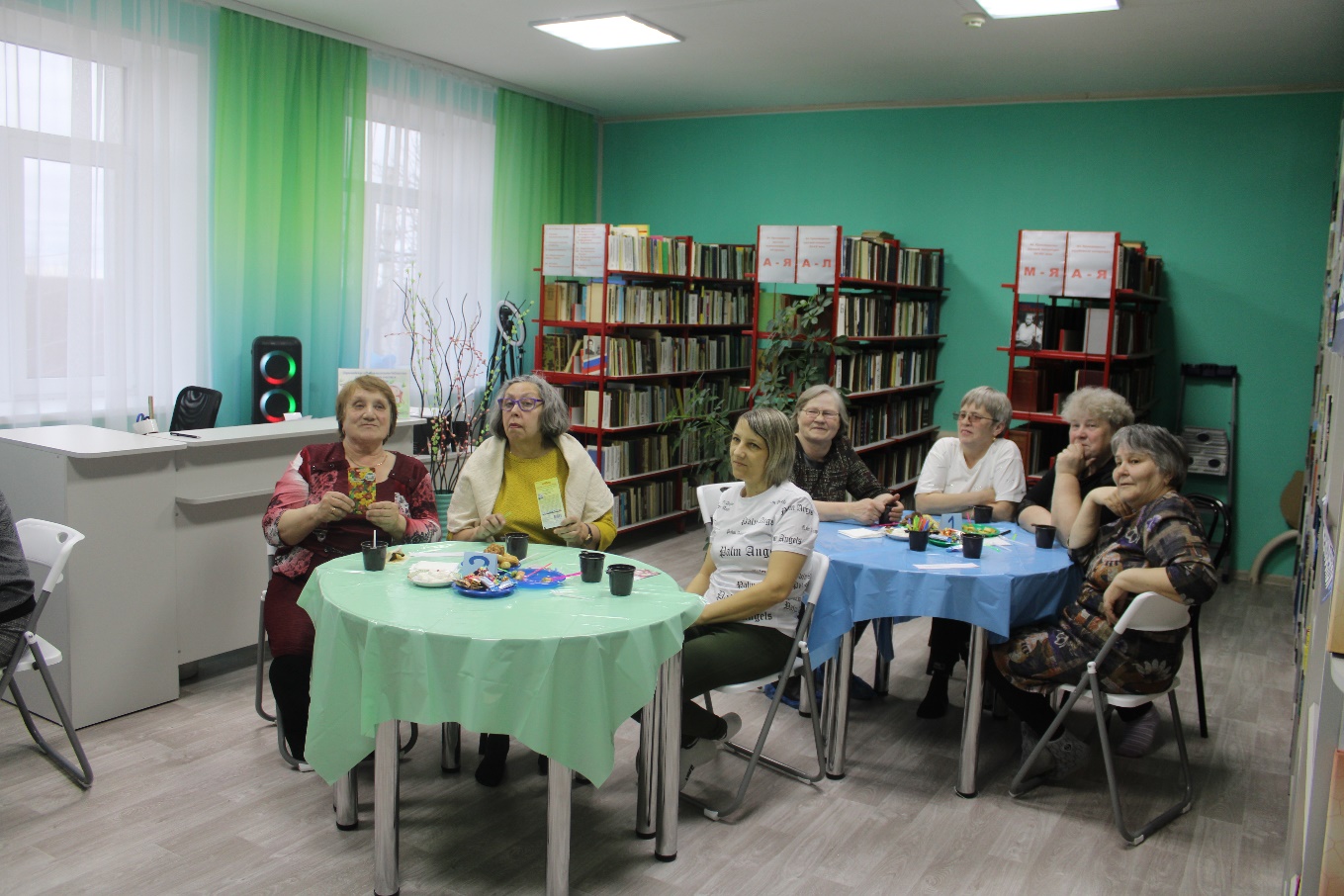 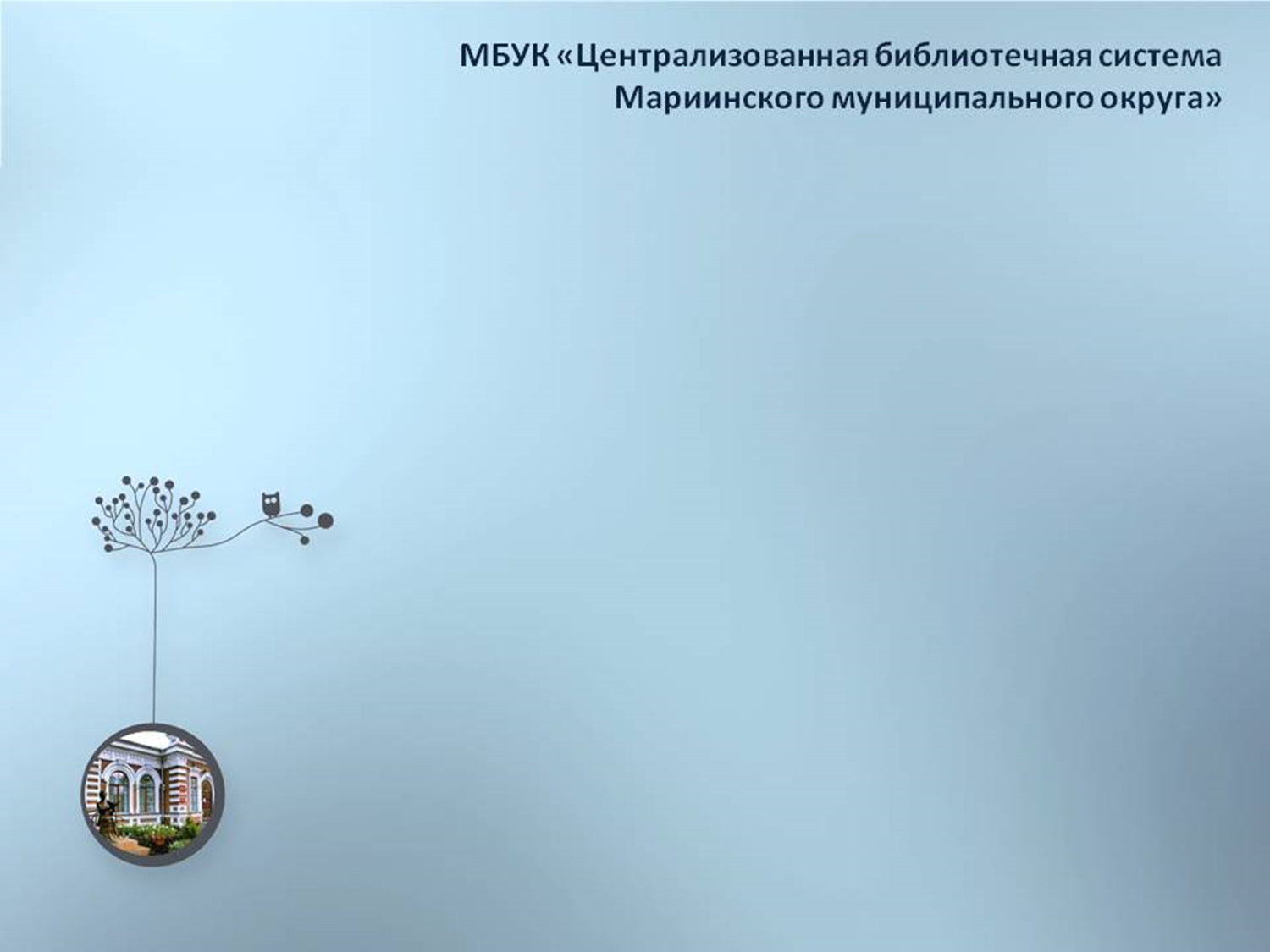 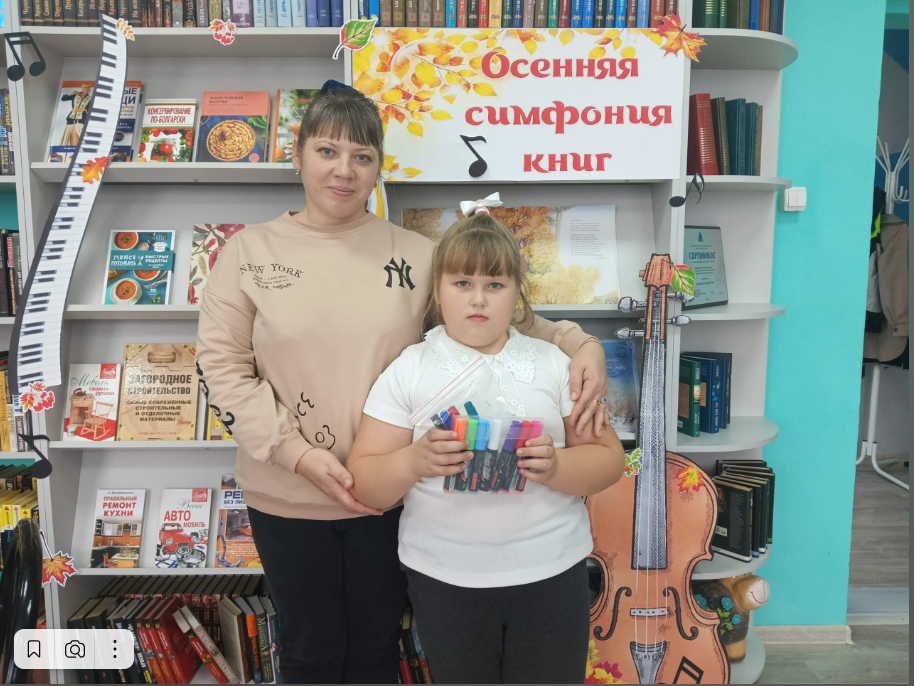 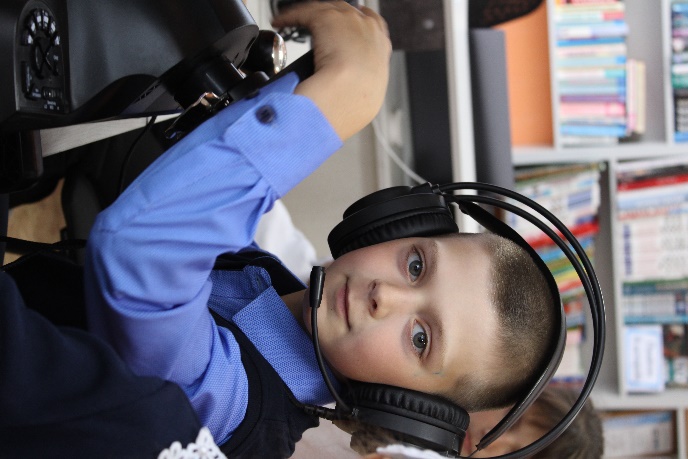 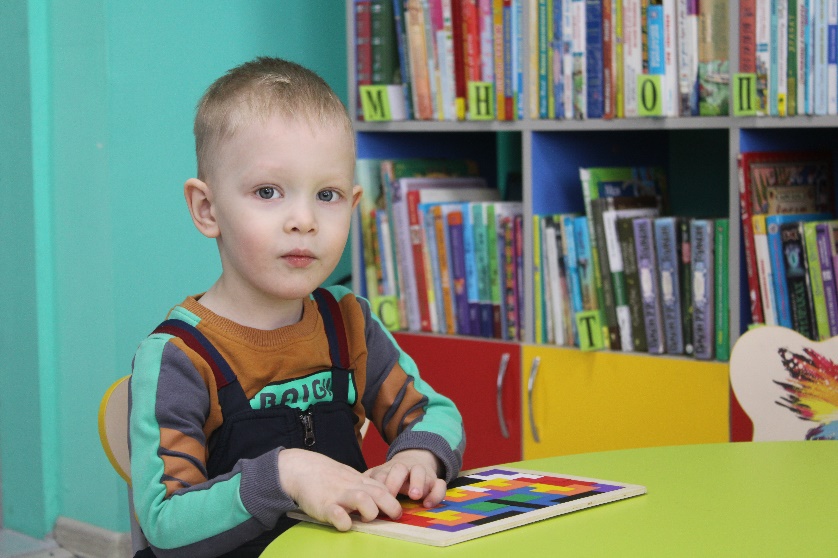 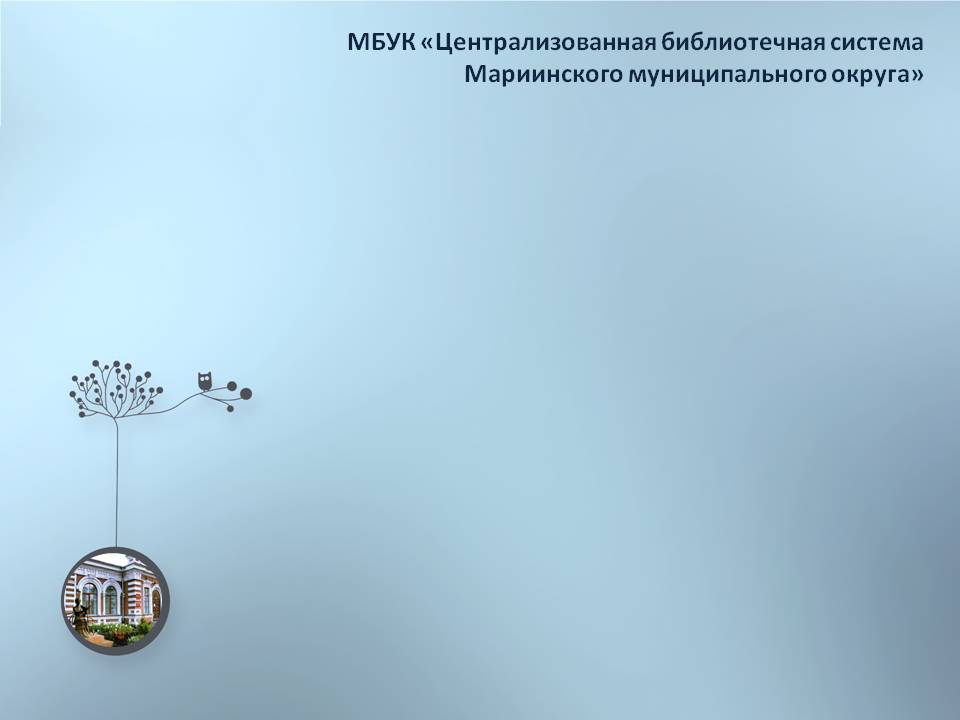 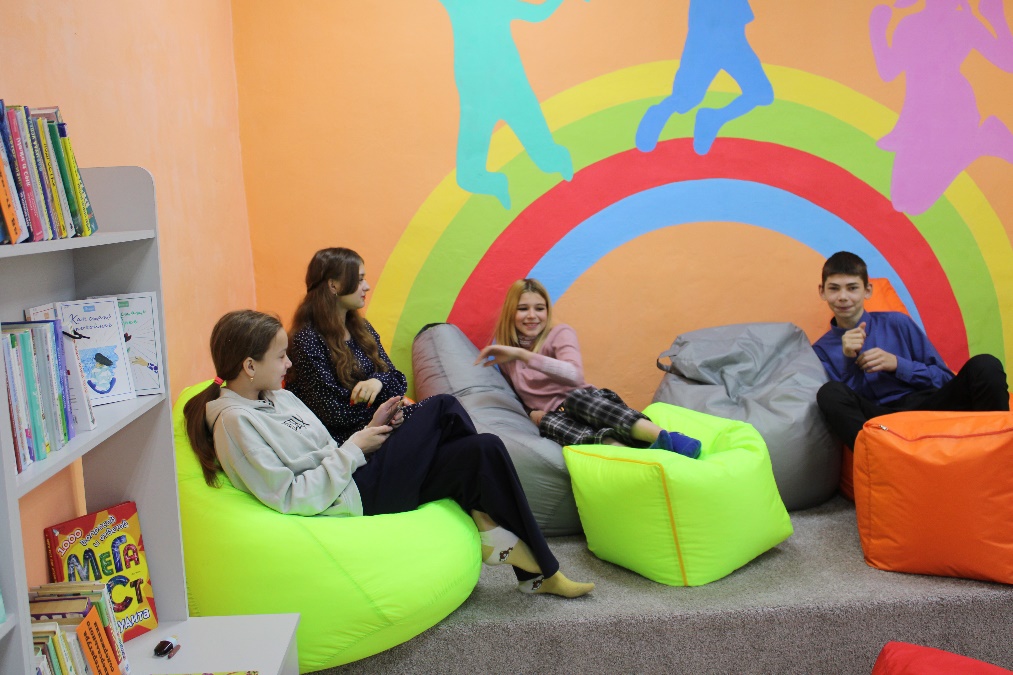 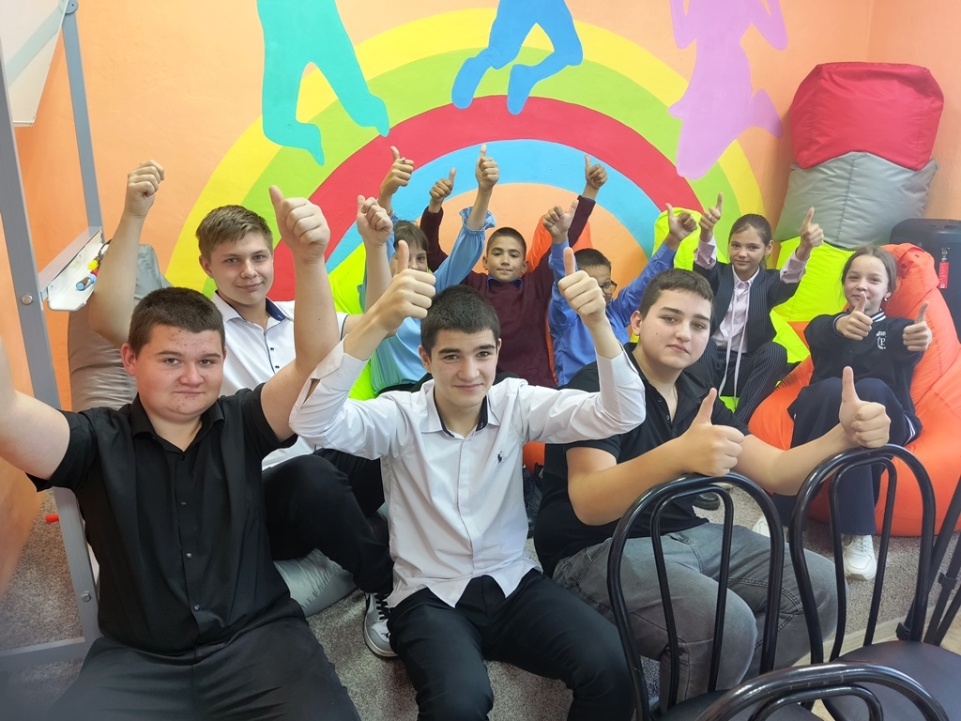 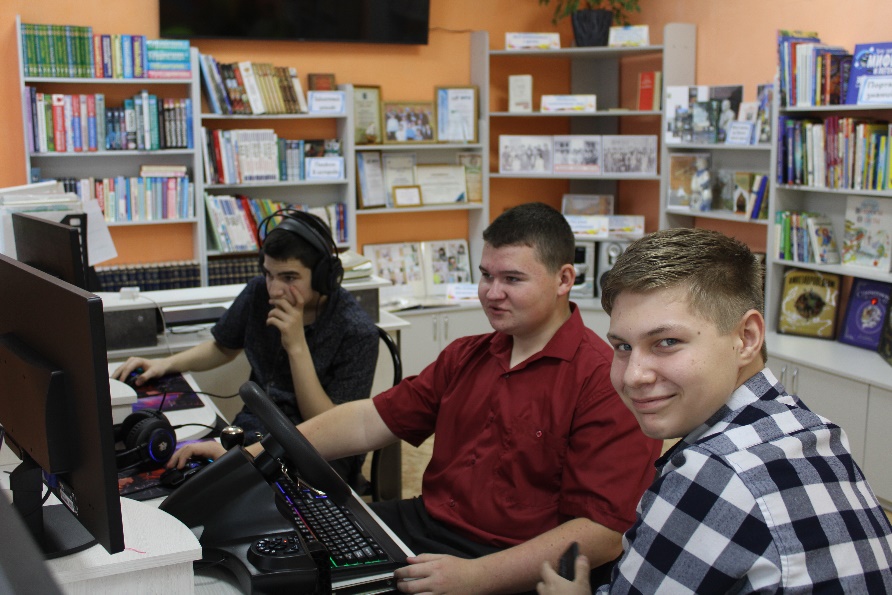 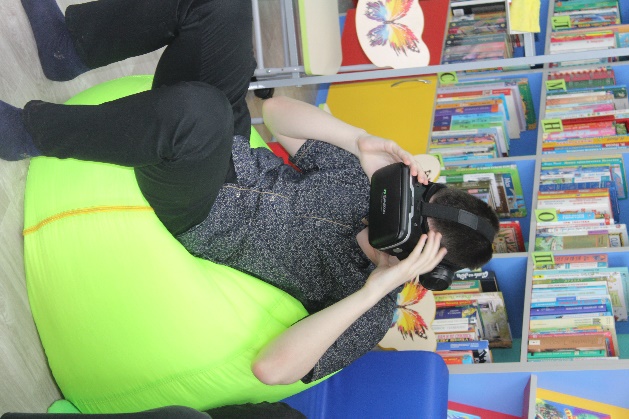 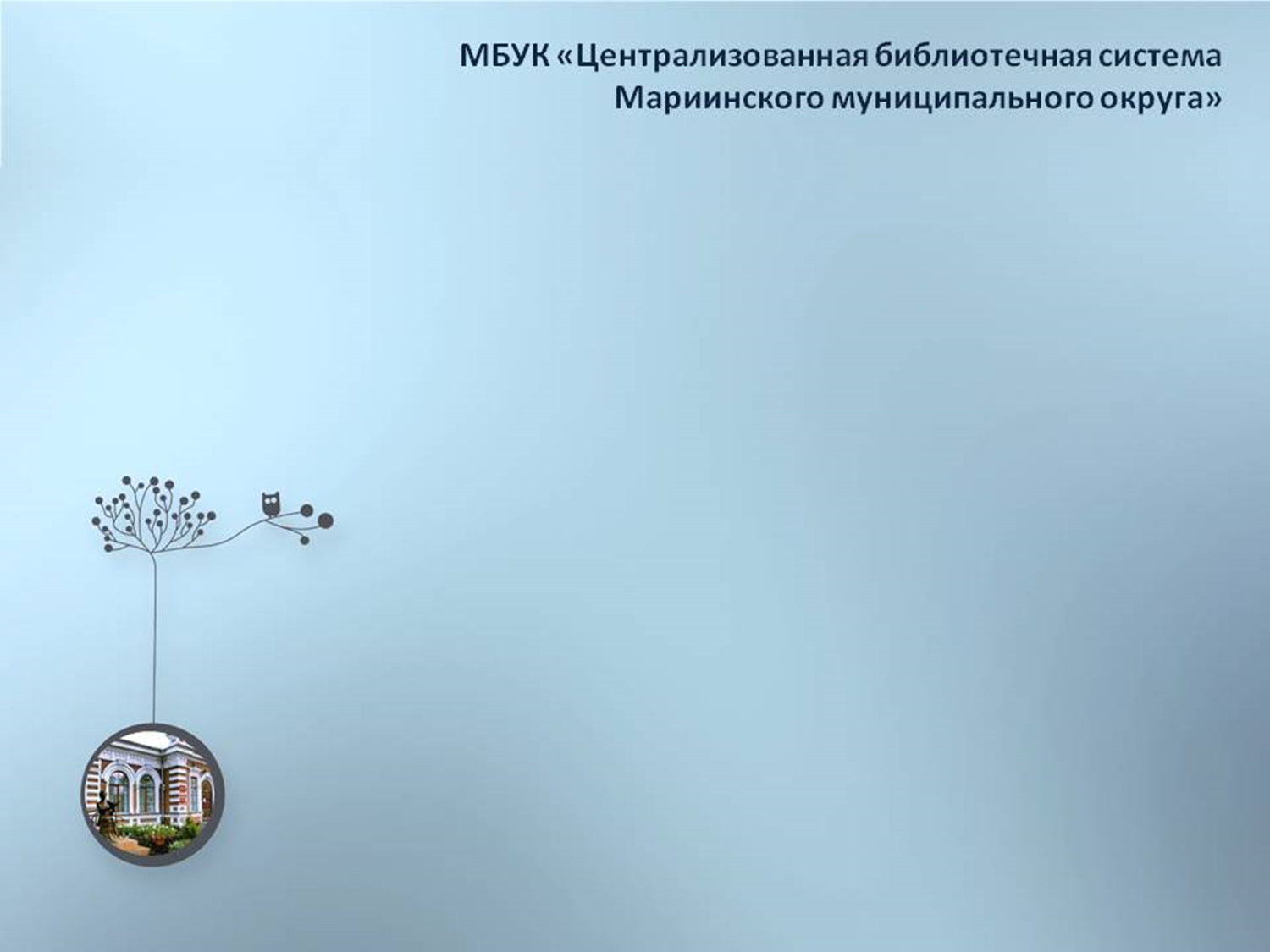 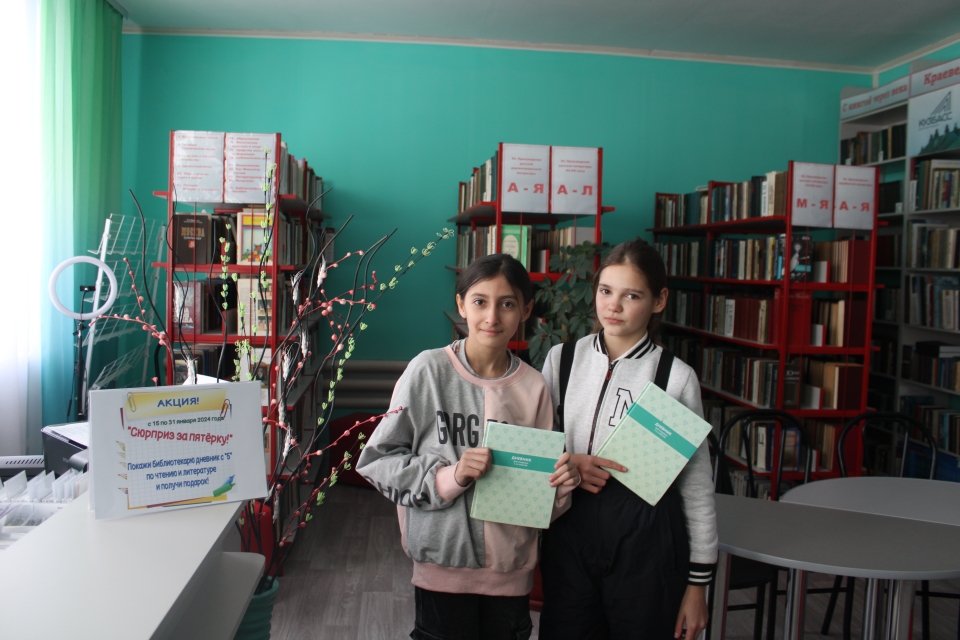 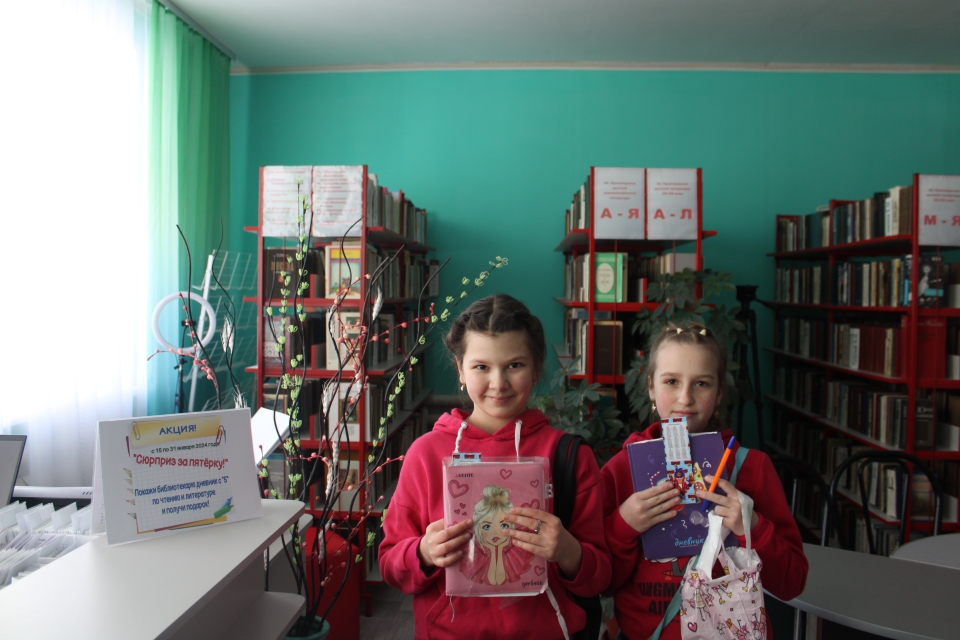 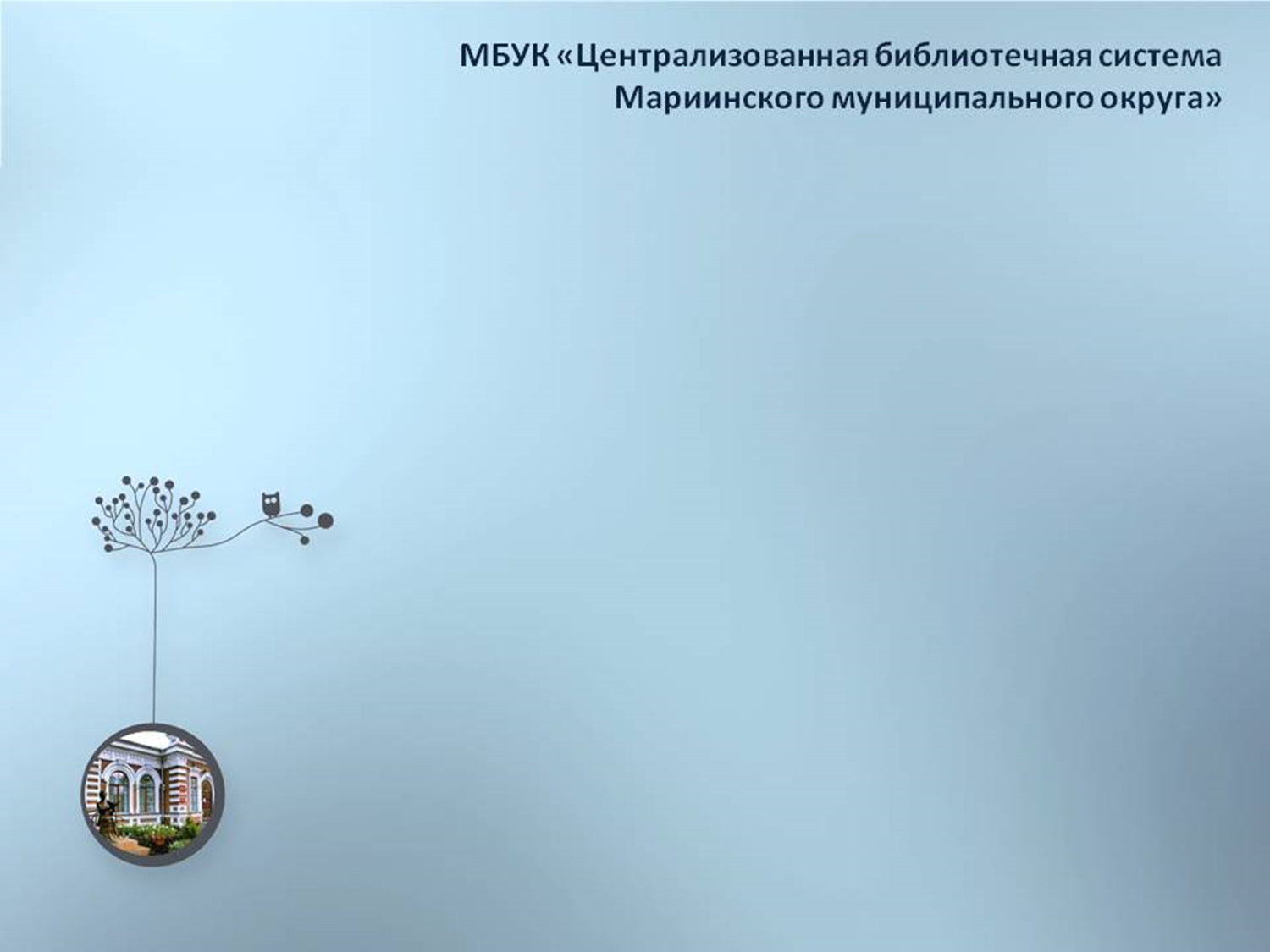 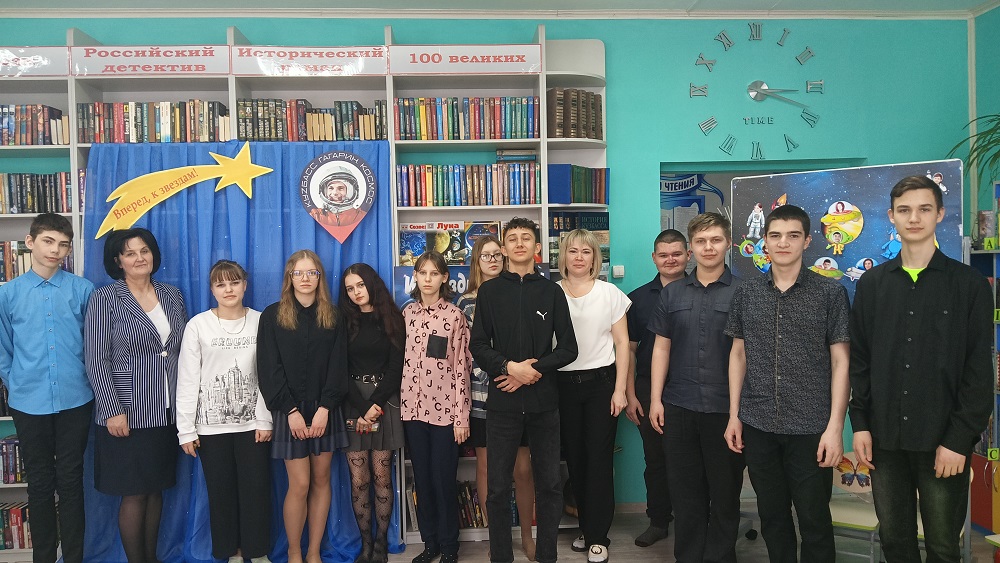 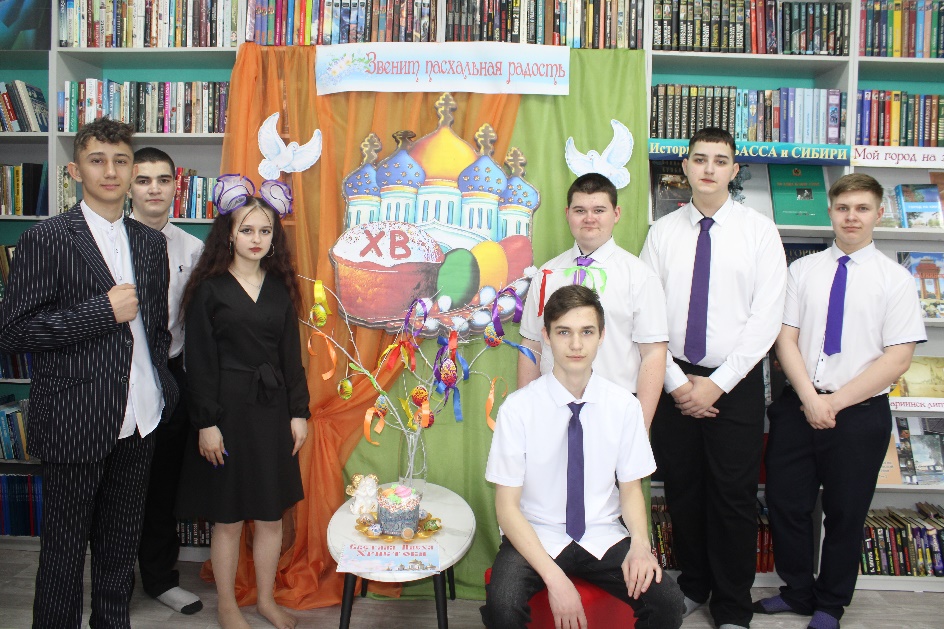 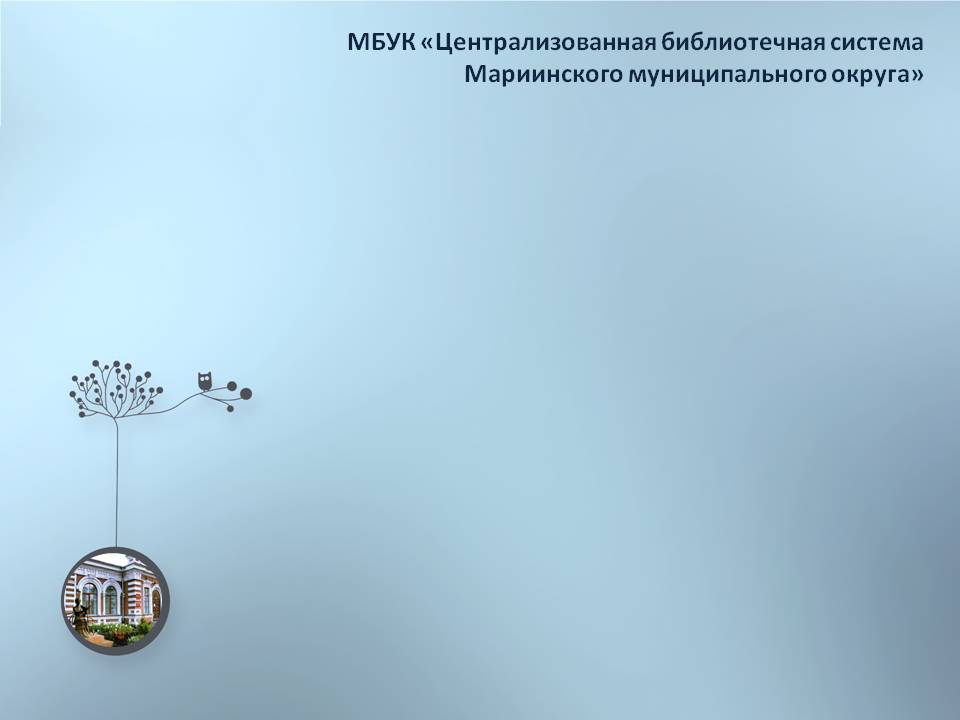 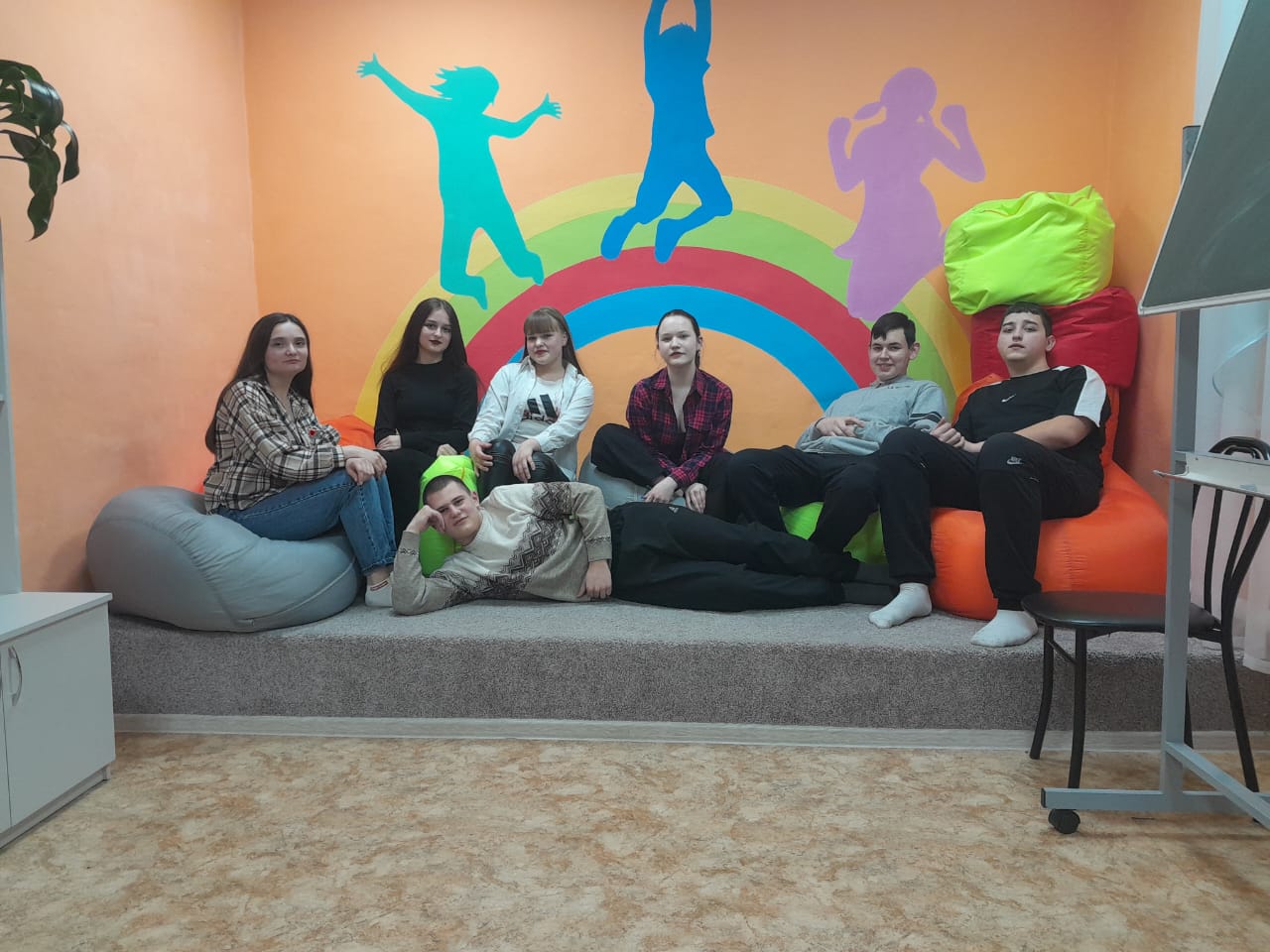 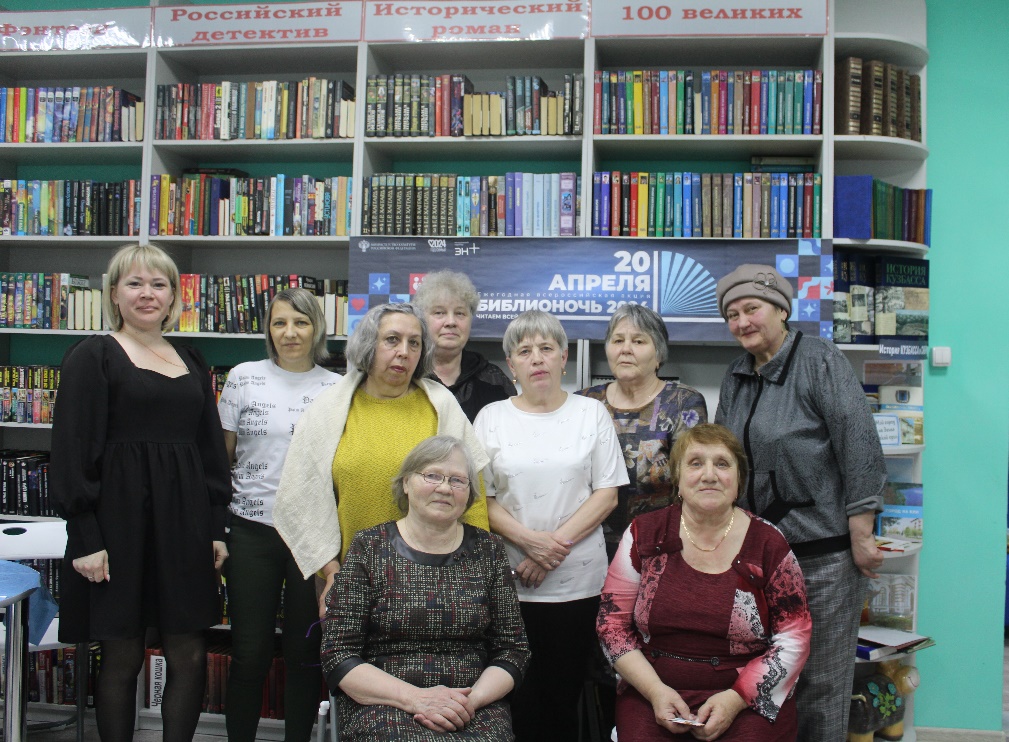 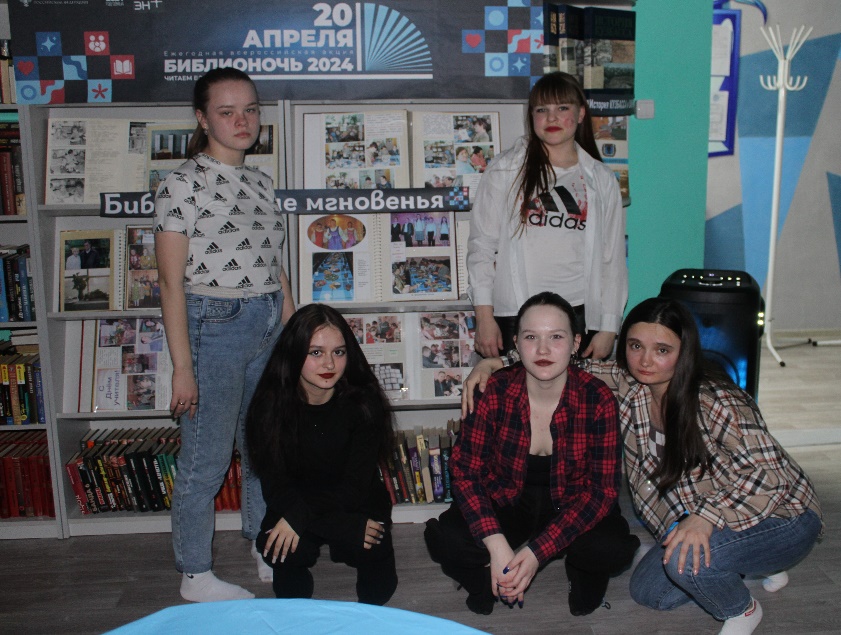 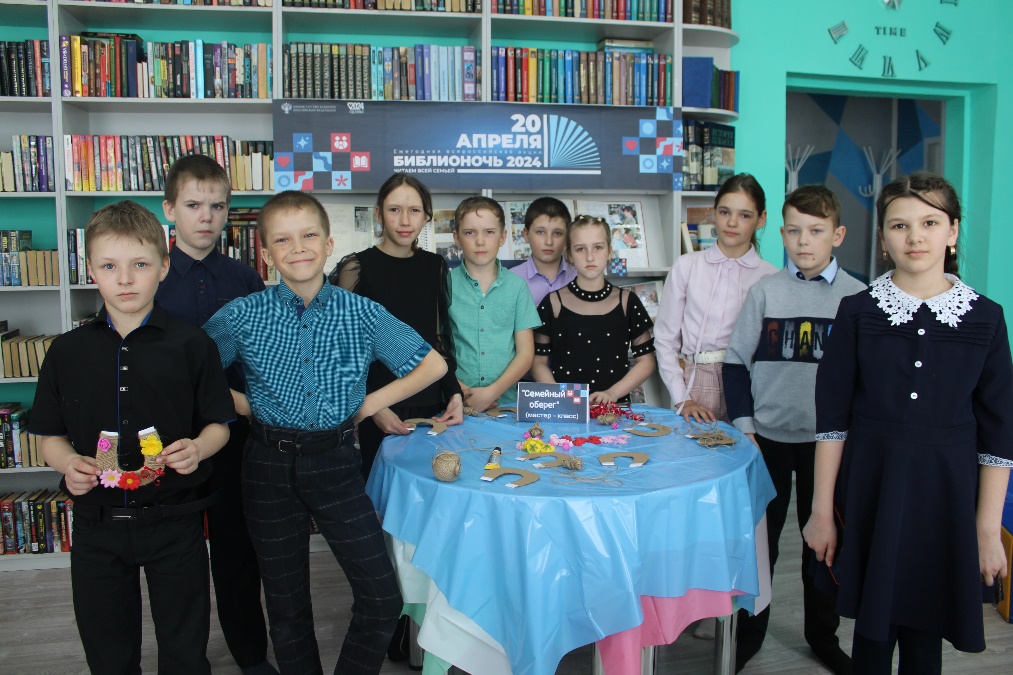 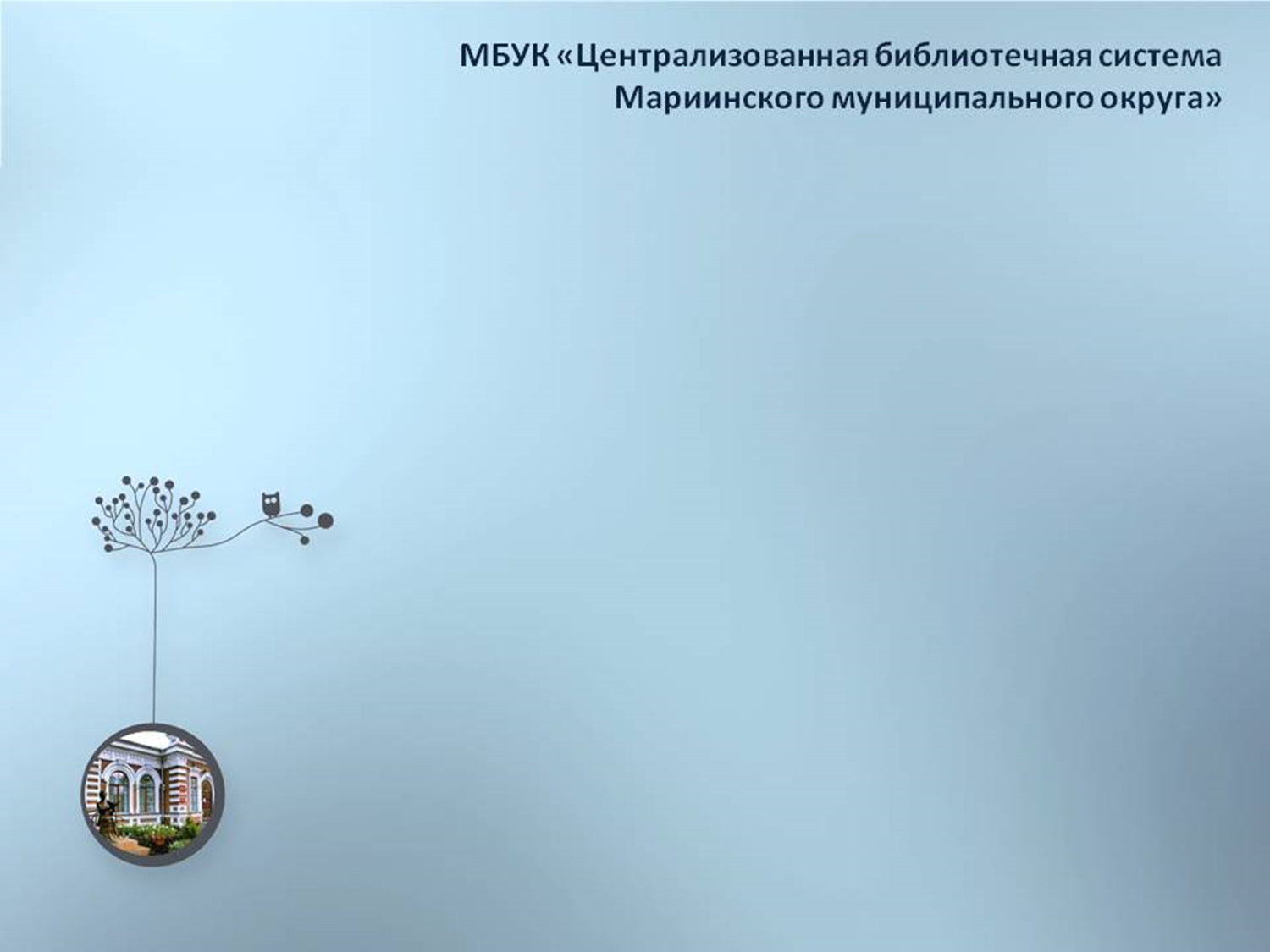 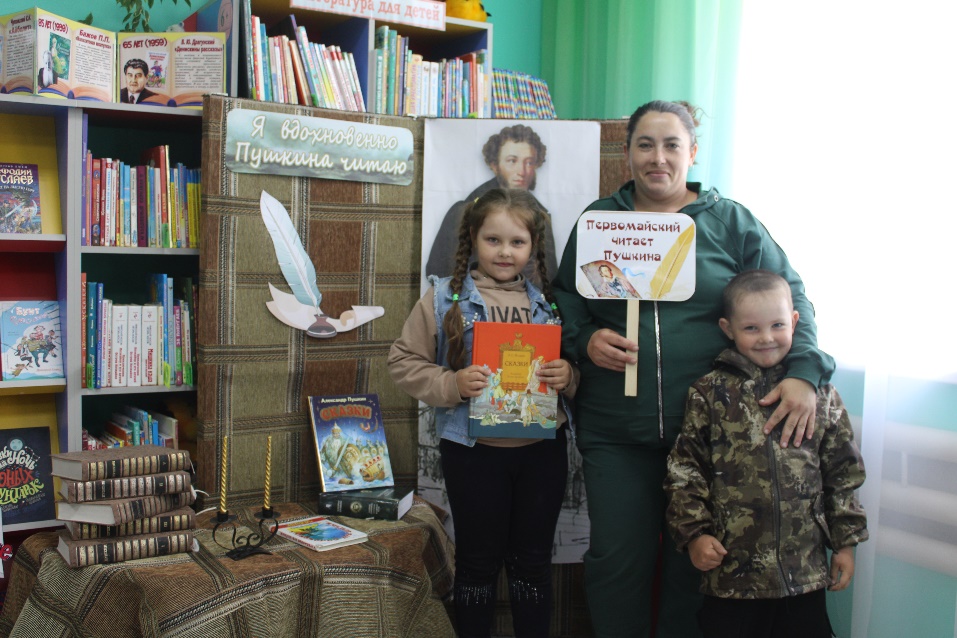 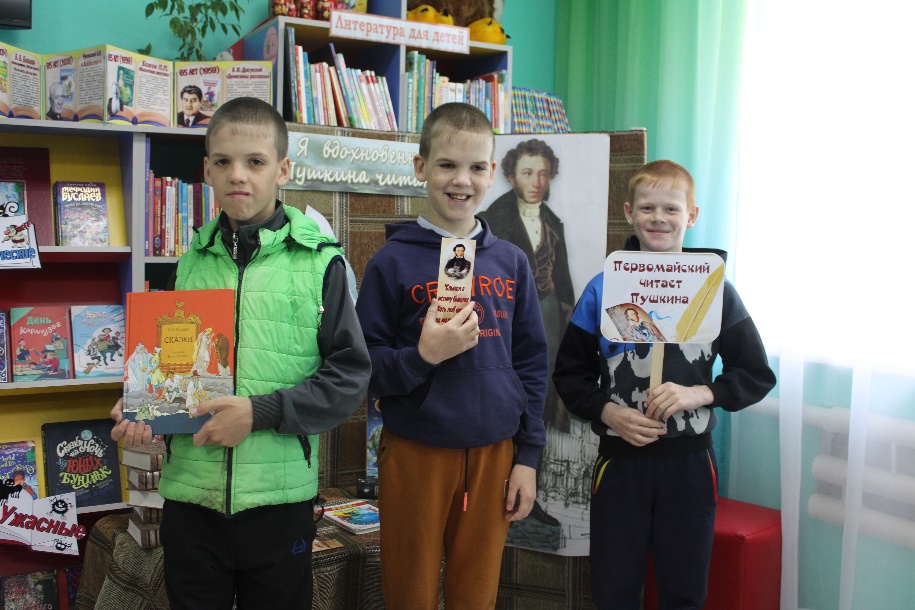 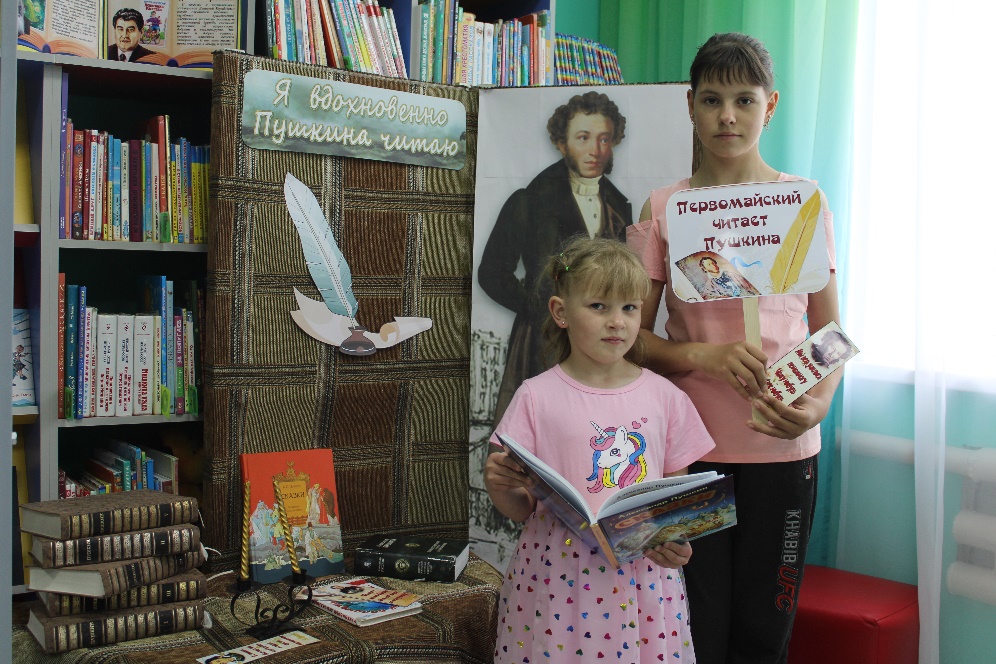 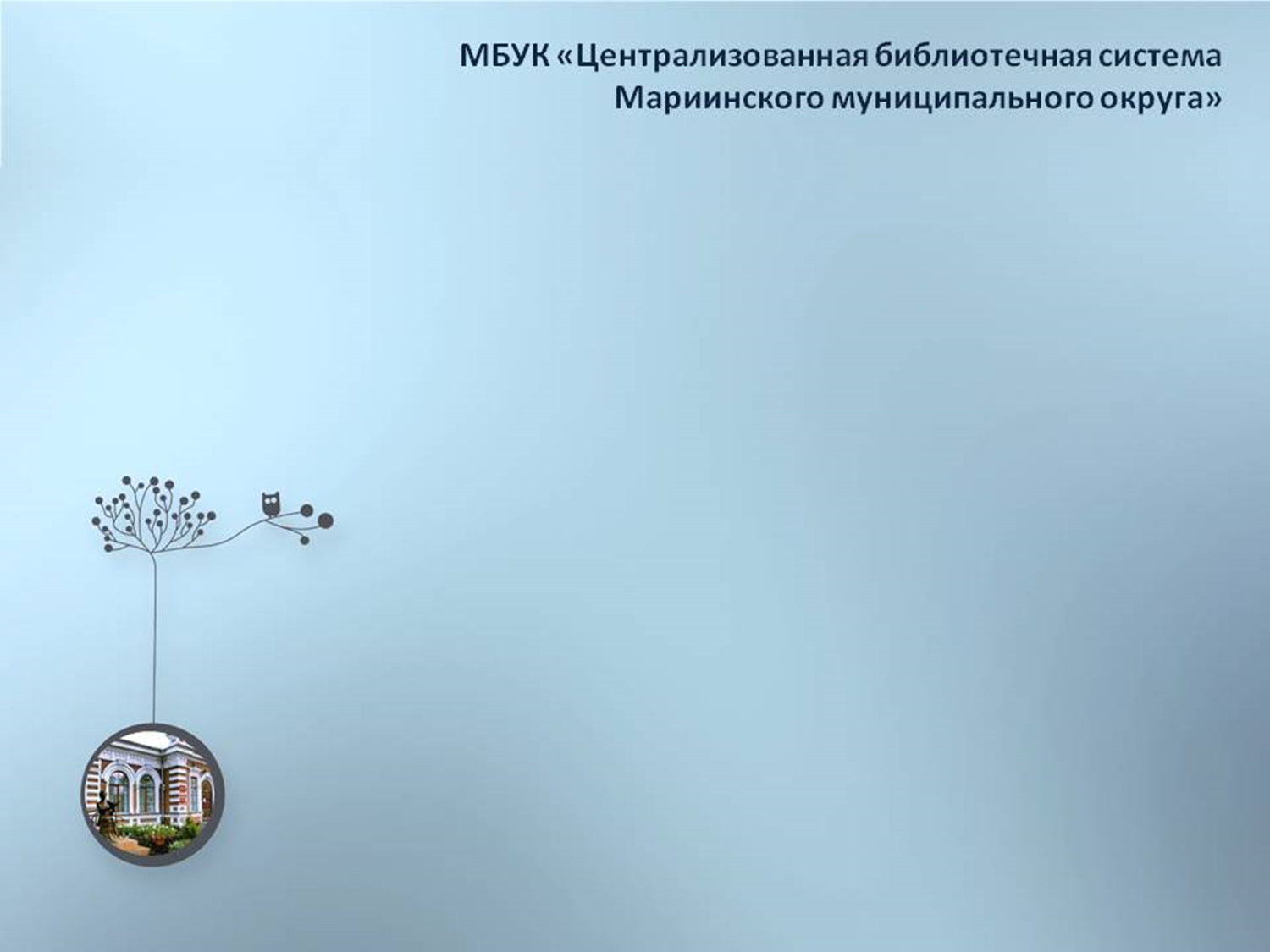 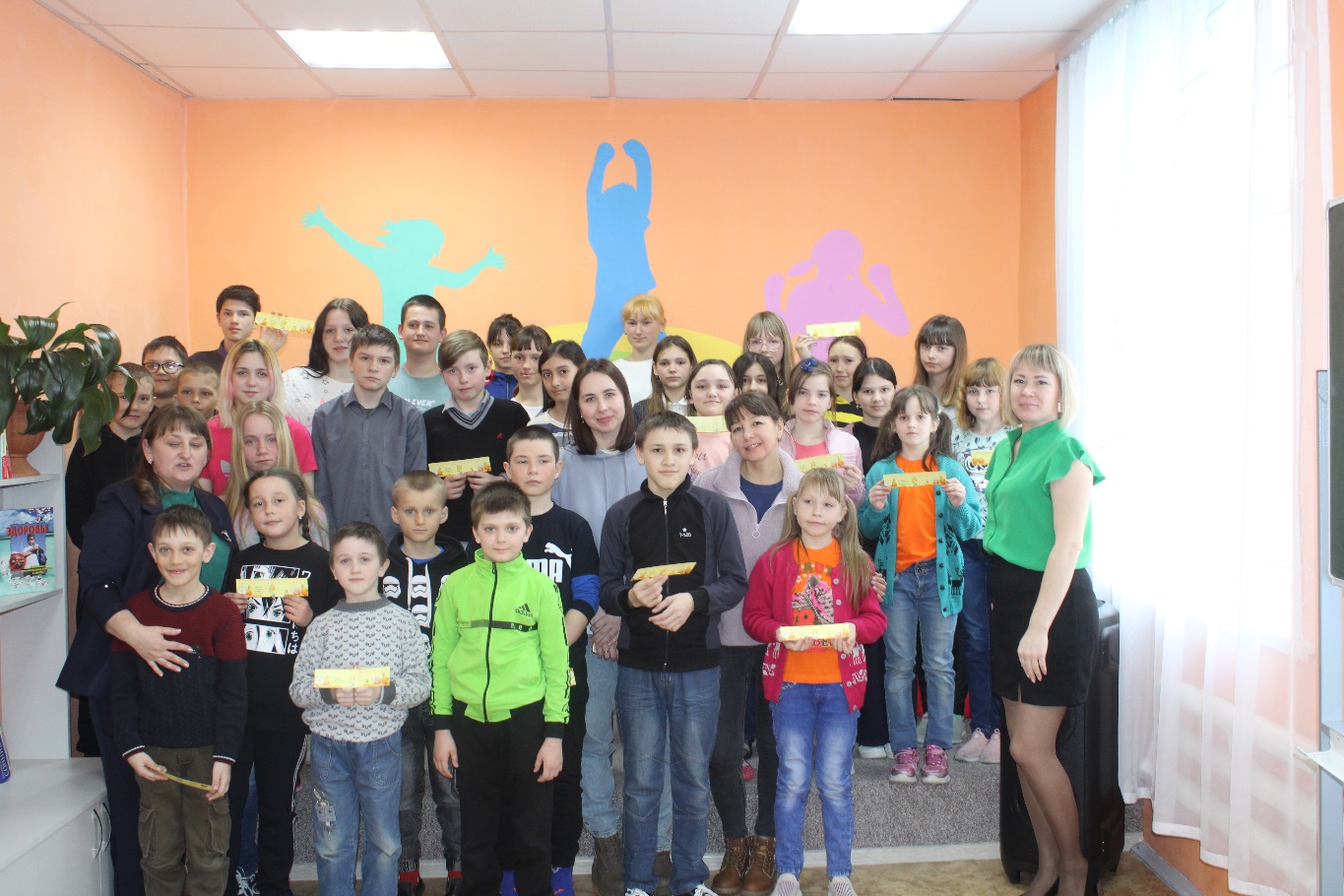 Первомайская! Модельная! Наша!
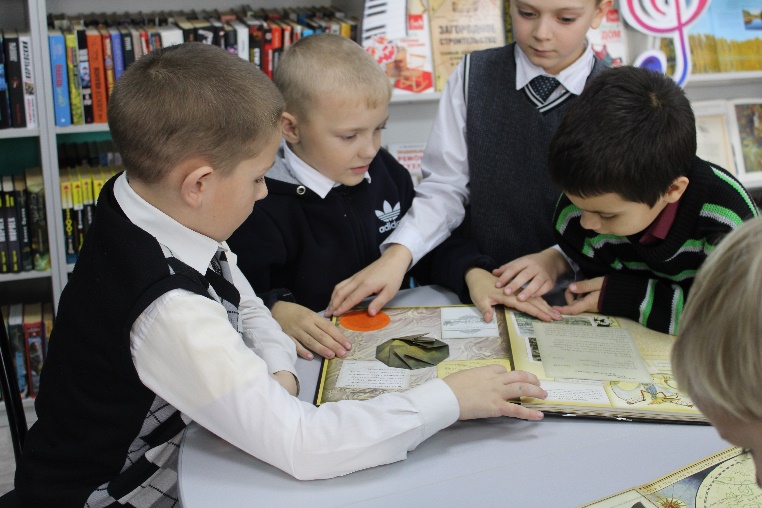 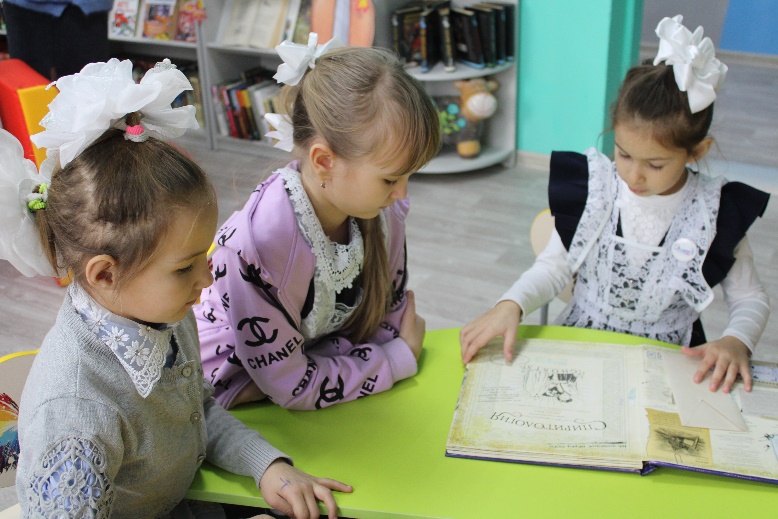 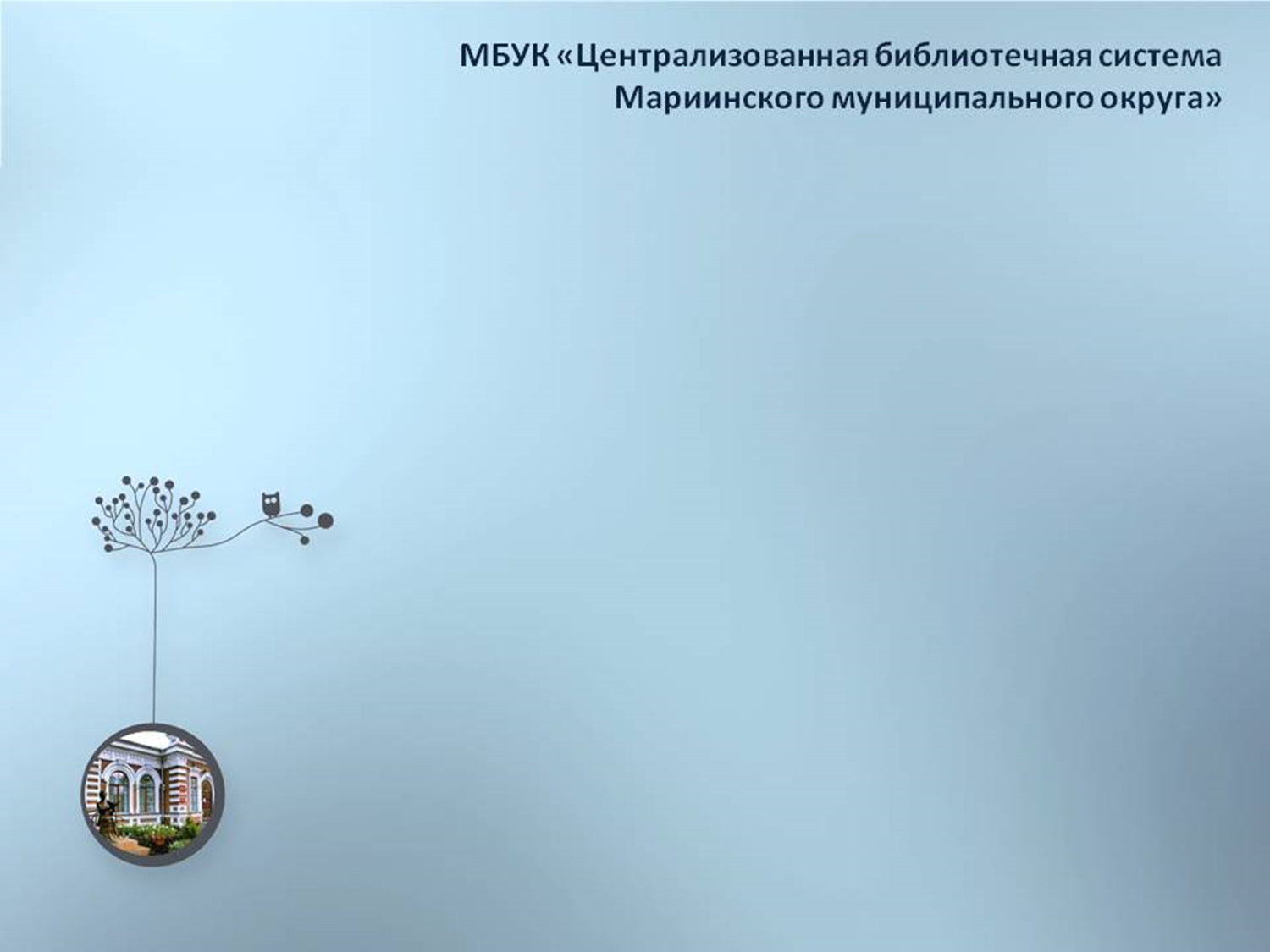